Early College as a Force for Equity in the Post-Pandemic Era
April 14, 2021
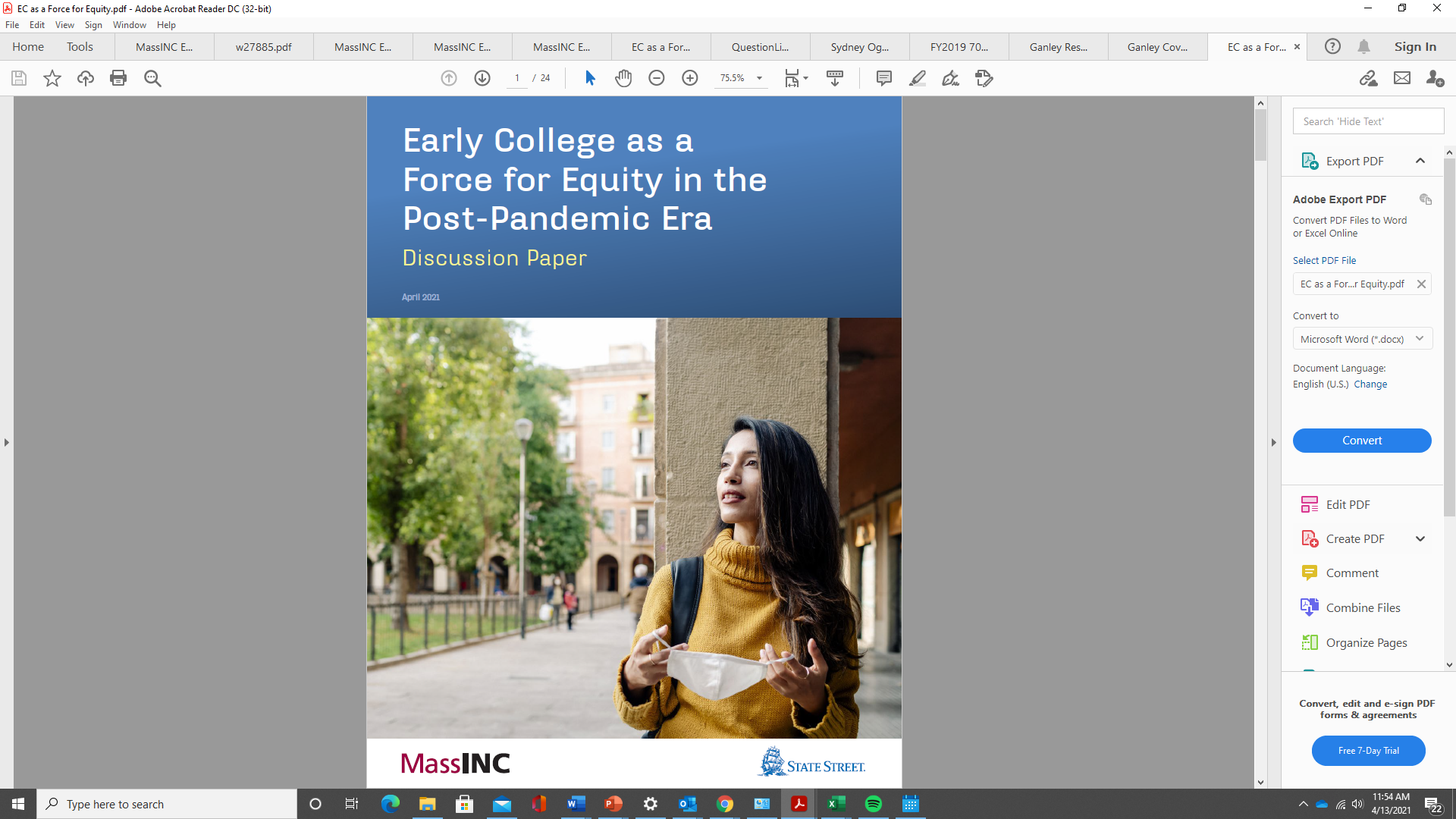 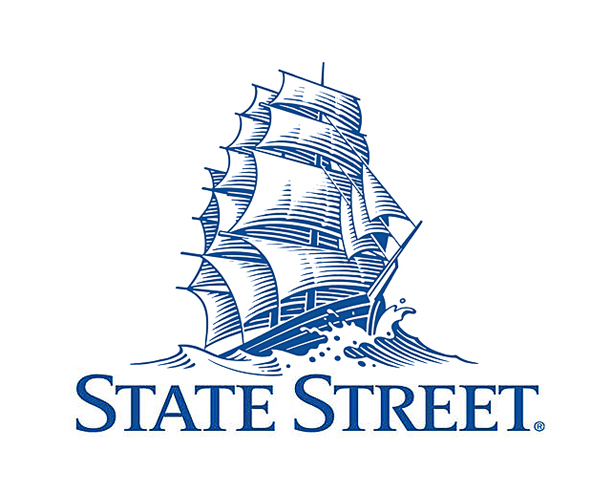 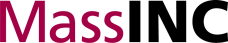 Key findings:
Massachusetts faces large and growing socioeconomic gaps in college completion. 

Early College is a highly effective solution to this challenge; data from the first cohorts of Early College students are very encouraging. 

But less than 2 percent of underserved students are enrolled. Massachusetts cannot continue to put forward Early College as a solution to equity gaps without a viable plan for expansion.
Black and Hispanic students are earning post-secondary degrees at less than half the rate of white students. These gaps are growing.
Share of Class of 2012 completing a post-secondary degree or credential within six years
Source:  MA Department of Elementary & Secondary Education
Students in Early College are 20 percentage points more likely to continue their post-secondary education after high school.
Source:  MA Department of Elementary & Secondary Education
Early College is a particularly powerful intervention for students of color.
Source:  MA Department of Elementary & Secondary Education
Early College students are much more likely than their peers to persist to a second year of college.
+38%
+53%
Many Early Colleges have built pathways to careers in advanced industries
Number of Early College high schools offering pathway
A growing number of high schools provide Early College, but these programs only serve a fraction of enrolled students.
* High schools with 400 or more enrolled students
Source:  Analysis of data from the MA Department of Elementary & Secondary Education
If we continue at the current pace of expansion, Early College will have very modest impact.
Source:  Analysis of data from the MA Department of Elementary & Secondary Education
An impactful Early College initiative would serve somewhere in the range of 45,000 students in grades 9 through 12.
Non-Low-Income(one-third of EC students)
15,000
Key next steps for Massachusetts:
Develop a clear funding mechanism to cover the higher education costs. 

Increase the size of the startup grant.

Provide challenge grants to help existing programs deepen their work.

Ensure that all credits transfer.    

Conduct qualitative research & provide robust accountability.